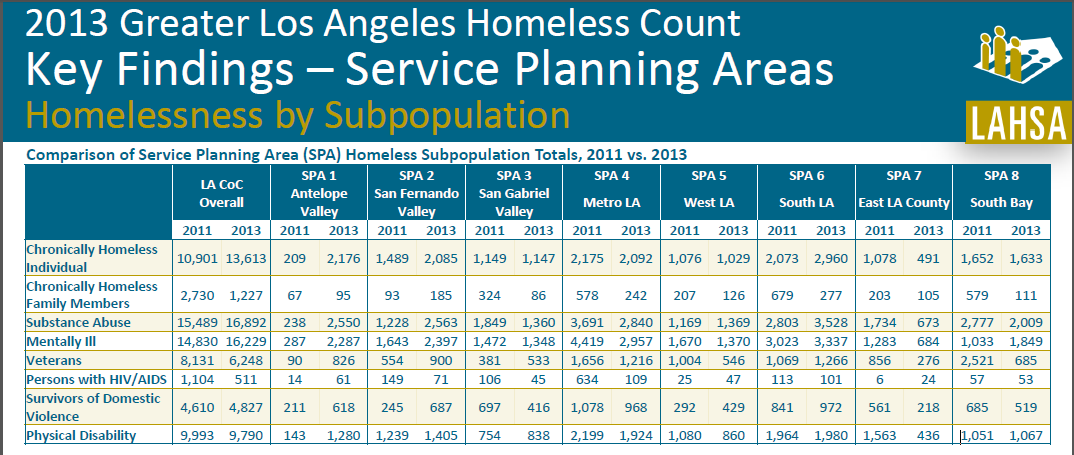 So far, in SPA 3 …
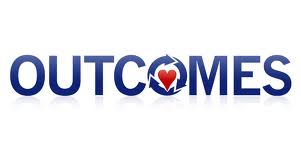 SPA 3
Assess 700 Chronically Homeless Individuals using the VI-SPDAT (50% of PIT)

230 Chronically Homeless Individuals Assisted with Housing Navigation (housing document collection, accompaniment, etc. )

175 Chronically Homeless Individuals Housed Through CES (# 50 Veterans)

85% Housing Retention Rate 

Dartboard Test – 100% SPA Coverage

*Outcomes are shared. A success for CES is a success for your program too.
•
•
•
Three Regions (West, Central, East)

Multiple Assessment Sites – One Regional “Hub” (Site of Bi-Weekly Navigator Meeting, and Central Storage of Consents)

100+ Identified Housing Resources

Designated Coordinators and Navigation Staff 

Flex Funds to assist with: document collection, move-in, etc.

Monthly Training Opportunities 

Leveraged Resources – In-Kind, Mental Health, Veterans Services, etc.
•
•
•
•
•
VI-SPDAT!
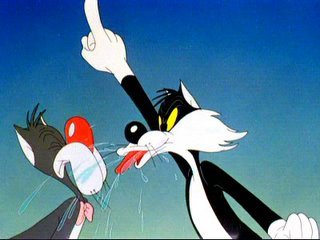 What is CES?
Do I need to sign a consent?
What’s a UCI?
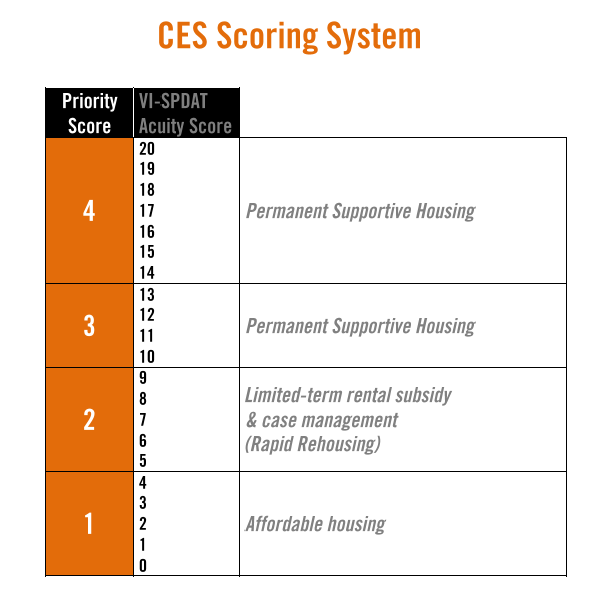 Case Conferencing
Navigator Meetings
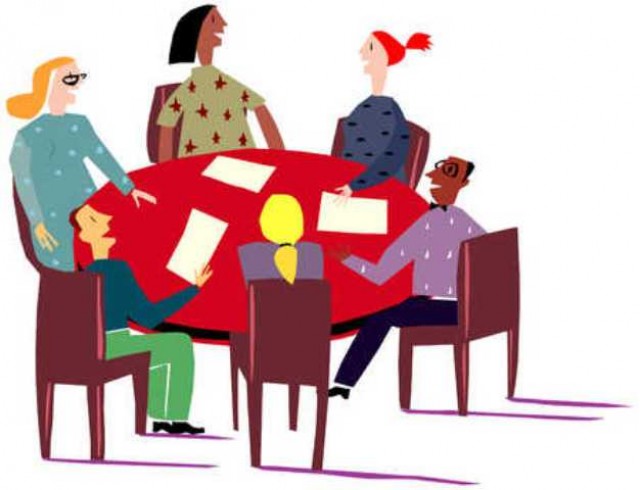 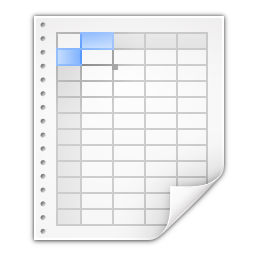 MIF
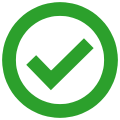 Match Initiation Form
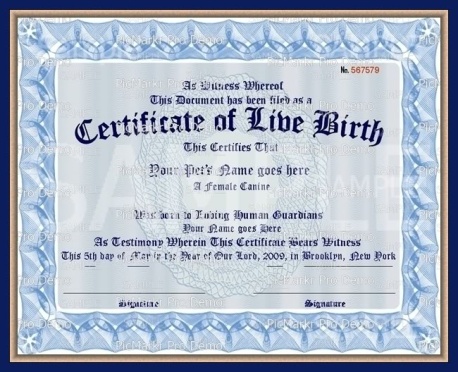 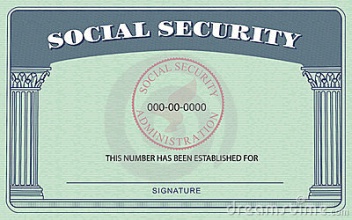 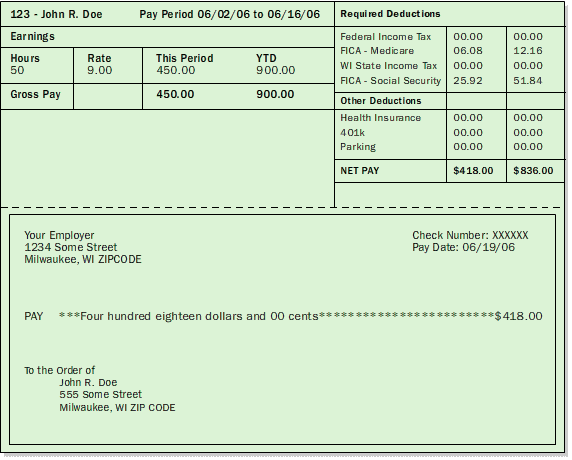 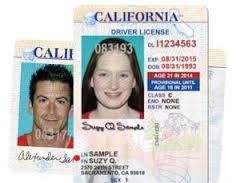 Vacancy Request Form
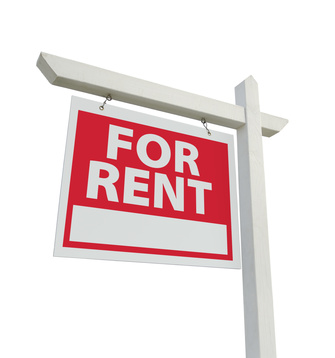 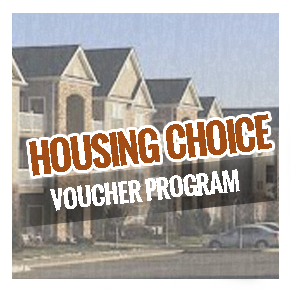 Housing Match
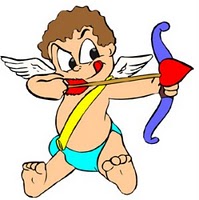 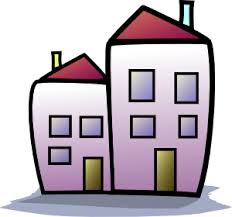 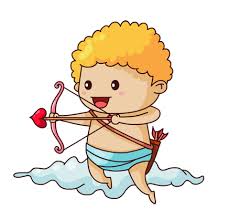 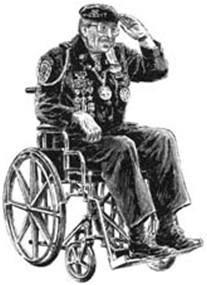 Bridge Housing
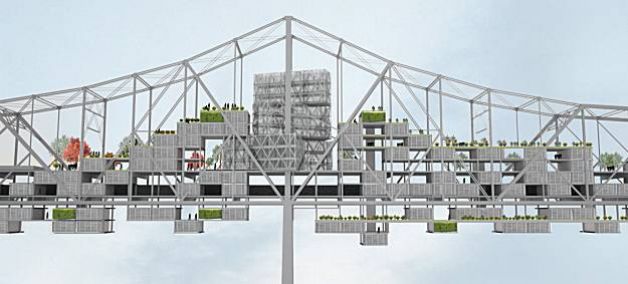 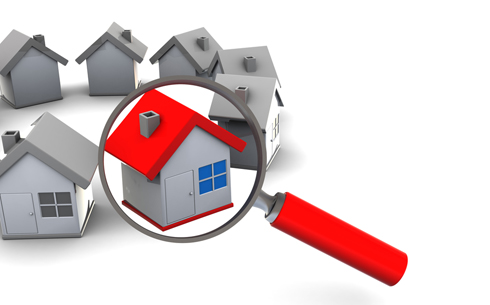 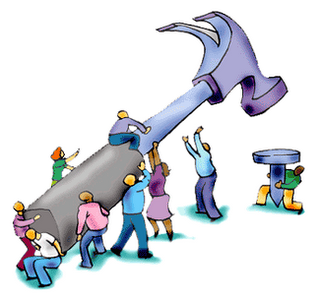 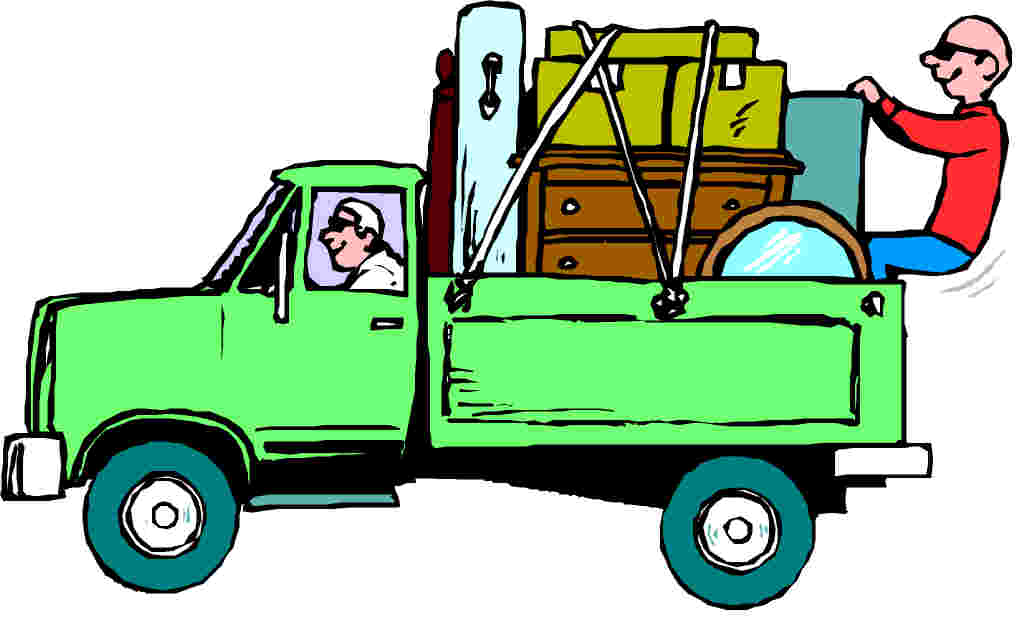 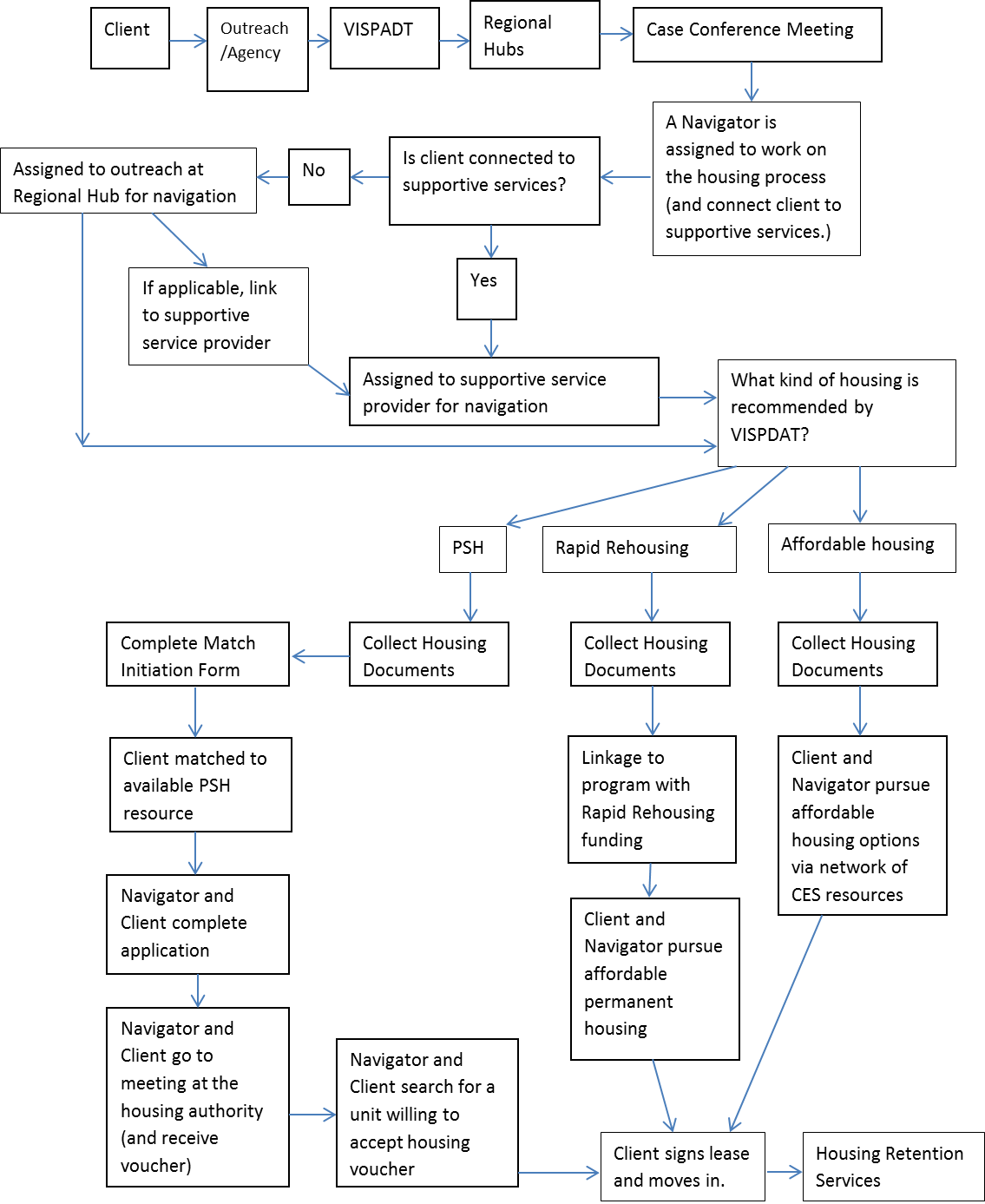 •
•
•
•
•
•
•
•
•
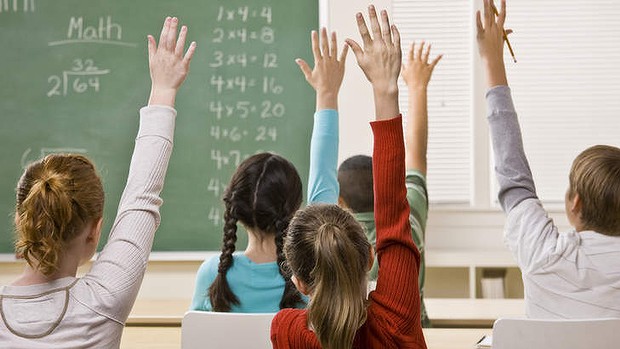 SPA Teams
Systems
Team
Policy
Team
Be Part of the Movement…
http://www.ted.com/talks/derek_sivers_how_to_start_a_movement
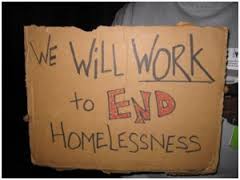 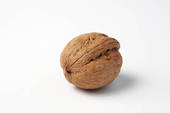 Start completing VI-SDATs with homeless individuals you’re working with. 

Involve yourself on one of the planning teams – talk to your region’s coordinator.  

Notify SPA Coordinator about housing resources that you’d like to see available through CES. 

Educate your colleagues. 

Plan to attend bi-weekly Navigator Meetings. 

Determine the role your organization will play (Assessment site, referral site,  navigation services,  In-Kind resources, etc. )
RESOURCES:
CES Website - http://ceslosangeles.weebly.com/
	
CES Forms - http://ceslosangeles.weebly.com/forms.html

SPA 3 CES Consent - http://ceslosangeles.weebly.com/spa-3-pasadena.html

Current SPA 3 CES Leadership – 
	Ryan Izell  – rizell@unionstationhs.org
	Hillary Evans – hevans@ndvets.org
	Lisa Cooper  – Lcooper@voala.org
	Reggie Clark  – rclark@voala.org
	Shawn Morrissey – smorrissey@housingworksca.org
	Todd Palmquist – todd@sgvc.org